What were we doing in 5A?
Geometry Mathematical Reflection 5A
In this investigation,
You explored ways to find the perimeters and areas of shapes with curved edges.
Habits and Skills
You developed these habits and skills:
Visualize the effect of a finer mesh on area approximation or smaller segments on perimeter approximation.
Determine the effect of scaling on the area of a figure.
Relate areas and perimeters of regular polygons with increasing numbers of sides to the area and circumference of a circle.
DHoM
Strategize
Use shortcuts whenever possible
Detect the key characteristics
Vocabulary and Notation
Big Idea
Use smaller squares to estimate the area of a curved shape more precisely.
Use shorter segments to estimate the perimeter of a curved shape more precisely.
Theorem 5.1 and 5.2
Apothem
The length of the perpendicular segment from the center point of the polygon to one of its sides.
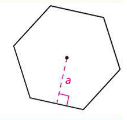 Smaller squares to estimate the area of a blob more precisely
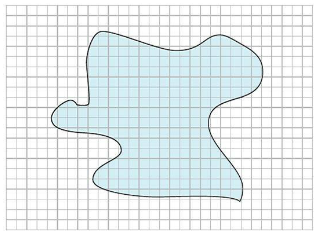 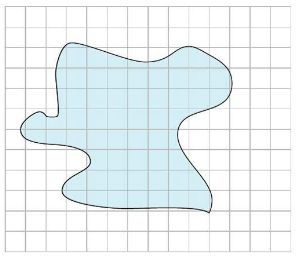 Smaller segments to estimate the perimeter of a blob more precisely
Inscribed and Circumscribed polygons
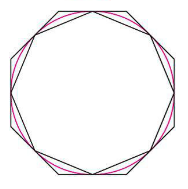 Limit
The inner perimeter and outer perimeter gets closer and closer to a single number
The inner sum and outer sum gets closer and closer to a single number.
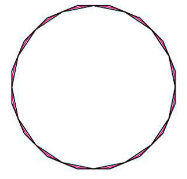 Theorem 5.1
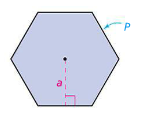 Theorem 5.2
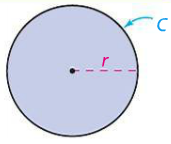 Discussion Question
Q. How can you calculate the area of a blob?

Ans.
Use a grid with smaller squares and count squares.
Discussion Question
Q. What is the circumference of a circle?
Ans. 
The distance around the circle
Discussion Question
Problems
Problem 1-5 on page 373!
Are you ready for 5B?